Pediatric Ataxia
David Lynch, MD PhD
DISCLAIMER
The information provided by speakers in any presentation made as part of the 2021 NAF Annual Ataxia Conference is for informational use only.
NAF encourages all attendees to consult with their primary care provider, neurologist, or other healthcare provider about any advice, exercise, therapies, medication, treatment, nutritional supplement, or regimen that may have been mentioned as part of any presentation.
Products or series mentioned during these presentations does not imply endorsement by the NAF.
PRESENTER DISCLOSURES
David Lynch, MD PhD
The following personal financial relationships with commercial interests relevant to this presentation existed during the past 12 months:
Dr. Lynch receives grant support from the NIH, MDA, FARA, Reata pharmaceutical, Retrotope, PTC Therapeutics and Audentes Therapeutics.
Friedreich ataxia –Neurology, Genetics, and Neuroscience
David Lynch
Friedreich Ataxia (FA)
1
Rare, genetic, progressive disease 
- Affects 1 in 50,000-100,000
- Estimated  4-5K people in US and 15K worldwide

Usual presentation involves neurological features, which are 100% penetrant; FA is a multi-system disease

Genotypic and phenotypic heterogeneity
- Childhood onset, most common, is associated with relatively rapid progression
Onset usually at 5-15 y
By late teens to early 20’s most are wheelchair-bound and require assistance with ADLs
Late onset (diagnosed after age 25) is associated with slower progression and overall milder phenotype
Clinical Features
2
Neurological-Classical perspective (neuronal death)
Loss of large sensory neurons - proprioception
Loss of balance and coordination
Loss of reflexes
Loss of spinocerebellar tracts
Loss of balance and coordination
Loss of motor tracts 
Loss of dentate nucleus of the cerebellum
Dysarthria (slurred speech), modest eye movement abnormalities
Loss of vision, hearing 
Subclinical myopathy
Relatively sparing of cerebellar cortex, cerebral cortex
Relatively normal cognition
Loss of relatively few neurons, modest number of axonal tracts--MRI is often normal in early disease
3
FA – A Multisystem Disorder
Cardiac:
Hypertrophic cardiomyopathy, progressive and severe, and early morbidity and mortality
Clinically significant arrhythmias
Atrial/ SVT 
Endocrine: Diabetes –10-20%; >65% insulin resistance
Skeletal abnormalities: 
  	Scoliosis -  corrective 	surgery 	(25% of pts)
	Pes cavus
Fatigue: Nearly all patients experience significant fatigue that impacts quality of life
FA – Management. The past/present
4
No treatment to stop disease progression
Ongoing clinical trials of small molecules targeting down-stream consequences of frataxin deficiency
Annual evaluation & supportive treatment
 Echocardiogram, EKG 
 Elevated glucose
 Scoliosis screening (especially 7-18 y)
 Vision and hearing screen
 PT/OT/Speech
8
Genetic basis of Friedreich ataxia: The FXN gene
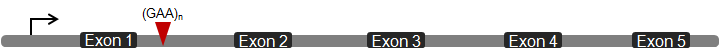 (GAA)100-1500
Non-FA genes: <30 triplets
FA genes:    	100 – 1500 triplets
9
Genetic basis of Friedreich ataxia: The FXN gene
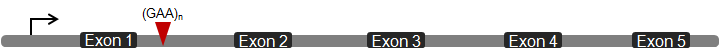 (GAA)100-1500
G130V
I154F
L106X
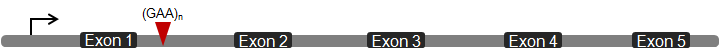 96% = (GAA)exp + (GAA)exp
4%   = (GAA)exp + LOF mutation
Mutational homogeneity 
Everyone has at least one (GAA)exp
	except one recently ID pt in Turkey
10
FXN transcriptional deficiency: Loss of function
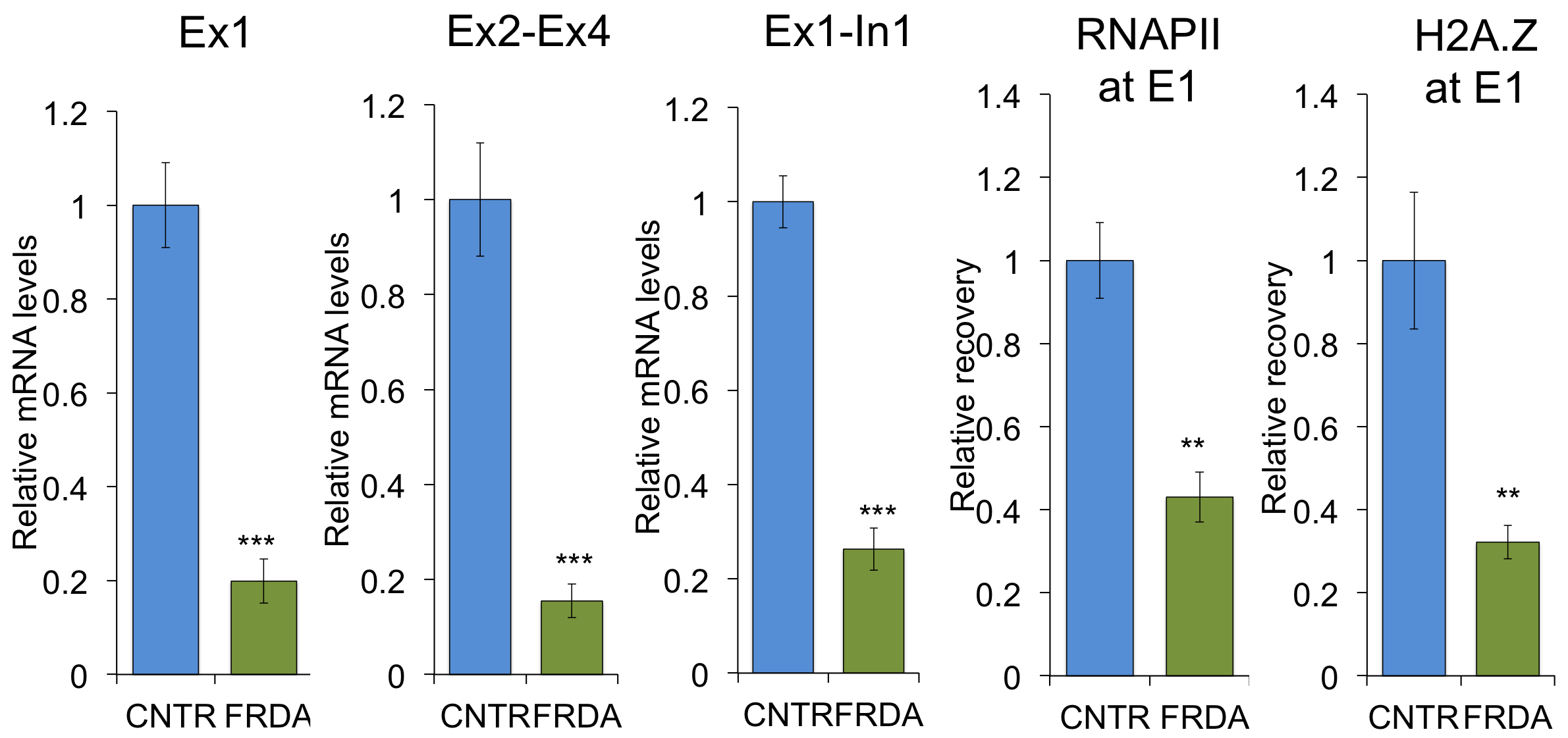 qRT-PCR
Frataxin deficiency
All have some frataxin
No aberrant frataxin
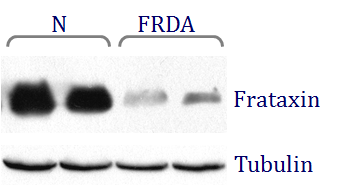 Carriers with ~50% are asymptomatic
Patients with point mutations identical to GAA x 2 pts
GAA Repeat Size and Age of Onset, Durr et al., NEJM, 1996
GAA repeat expansion sizes correlate with measures of disease severity

GAA repeat expansions decrease, but do not eliminate, frataxin expression

This curve for 1997 looks the same now.
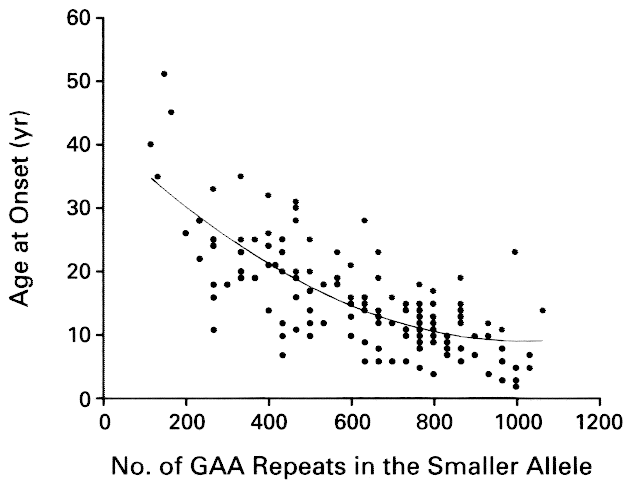 3 Reasons for discrepancies: 
Somatic variability
Modifiers
Ascertainment bias
FRDA- The presentWhat we have learned
Measures
Biomarkers
Natural history data
Way to find patients with specific 
features
Funding

Patient advocacy organization
Pharmaceutical company support

Tools: 
Registry
Natural history study
Lessons learned- the present
Human disease takes place over a longer period of time
(chronic vs acute/subacute disease)

Think of FA as chronic metabolic disease

Antioxidant concepts too simplistic

Need to re-activate endogenous antioxidant systems--omaveloxolone
mFARS Improved Over Time
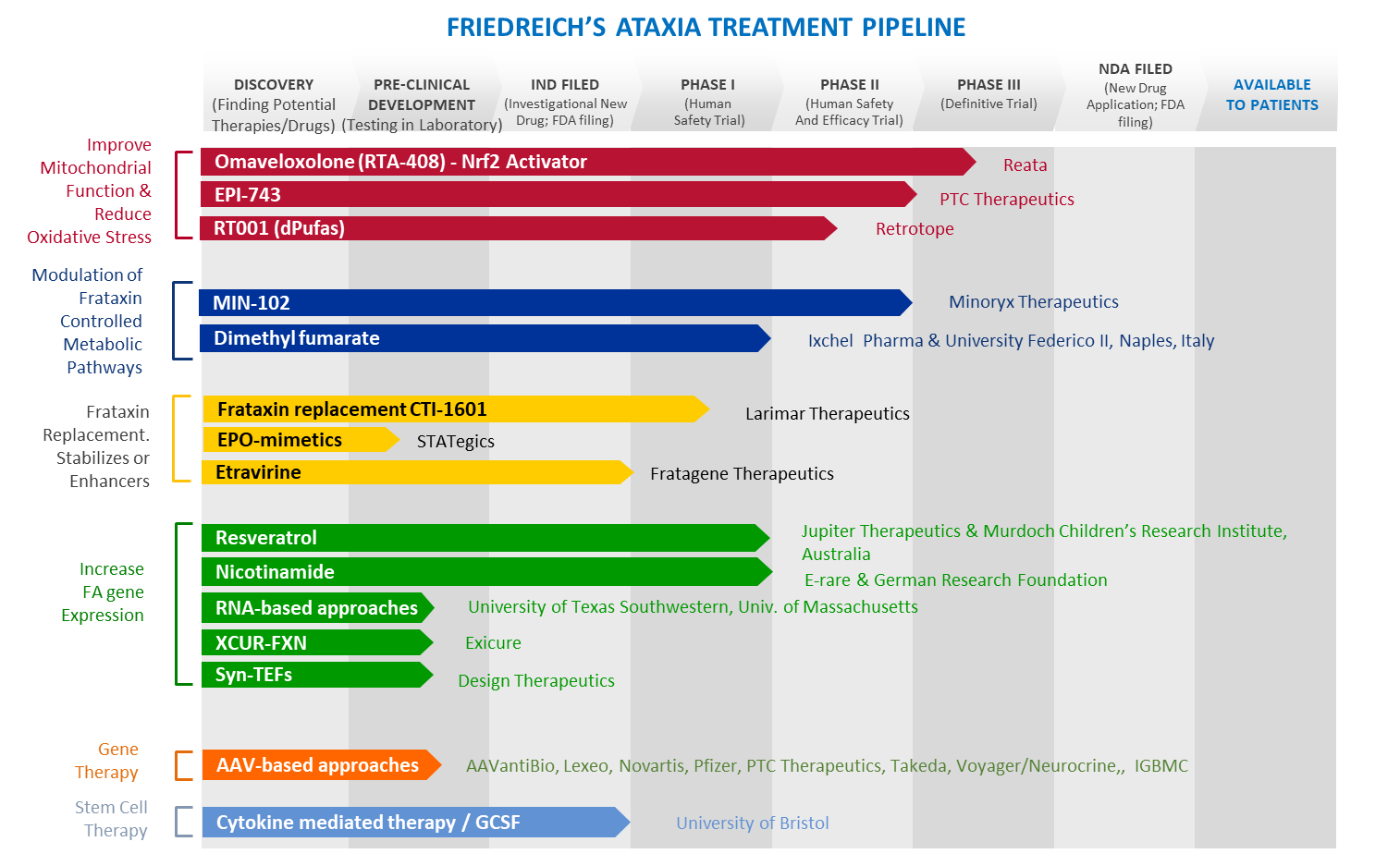 FA in the COVID era
National mortality rate around 2%

Probably about the same in our FA program

Higher for individuals with FA and DM,  bad cardiomyopathy, bad scoliosis.

Vaccination as soon as available

All presently available vaccines OK for FA

Research continuing
Summary-The present and future
49
FA is multi-system disease caused by a decreased expression of a single gene. Disease diagnosis and treatment preferably would begin in pediatric patients (<14 yrs). 
Natural history databases and disease severity score systems available
Meaningful treatment could be to one or multiple target tissues/organ systems.
Clinical research infrastructure established globally
Omaveloxalone, gene therapy, protein replacement as upcoming therapies

Each new finding leads to more questions